МОРОЗНЫЕ УЗОРЫ
Презентацию подготовила 
Воспитатель 
Еременко Е.С.



Малино-2014
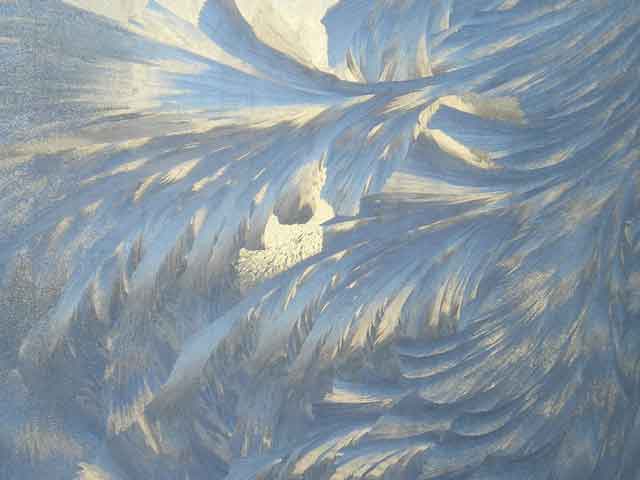 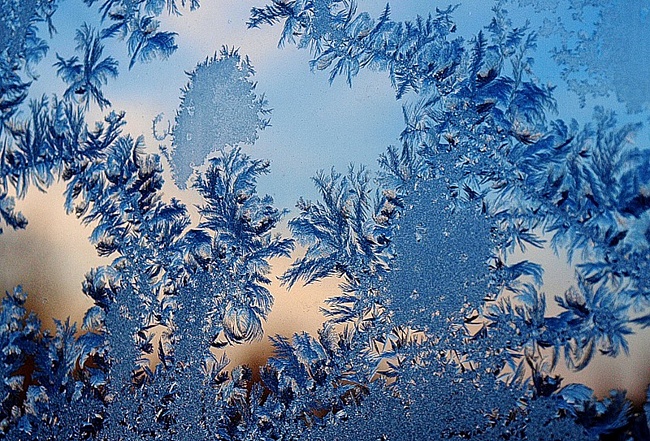 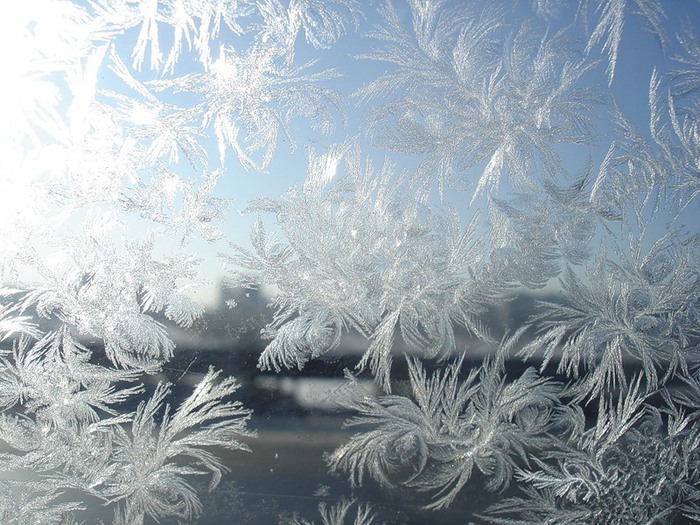 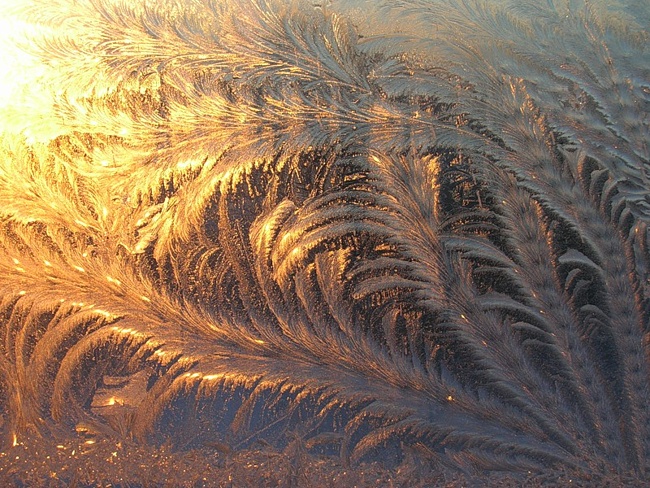 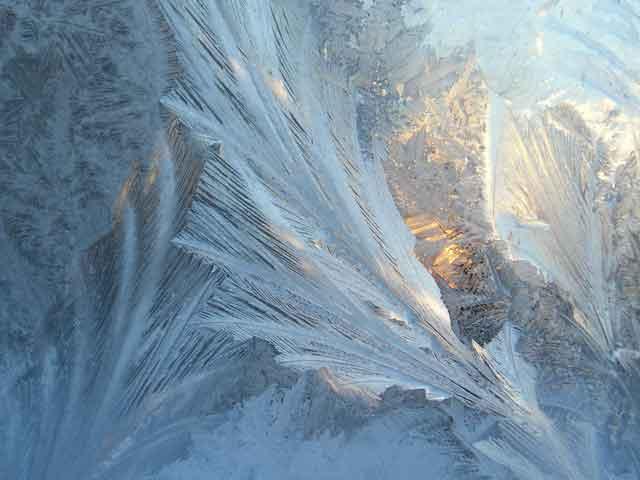 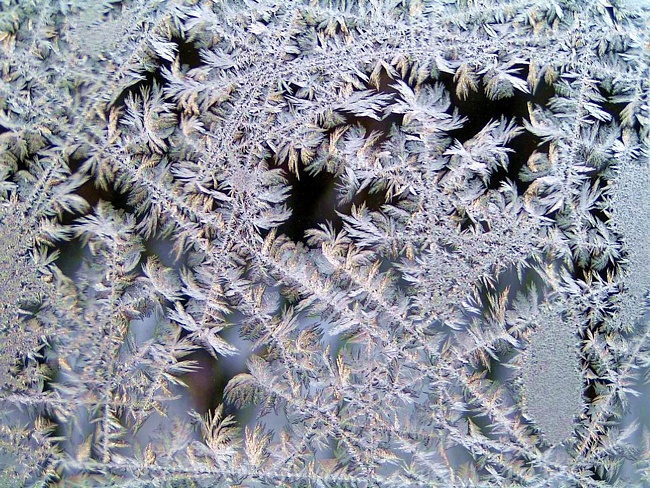 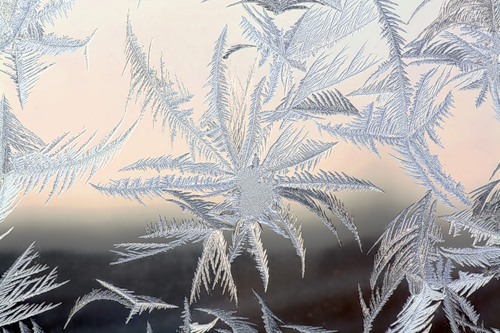 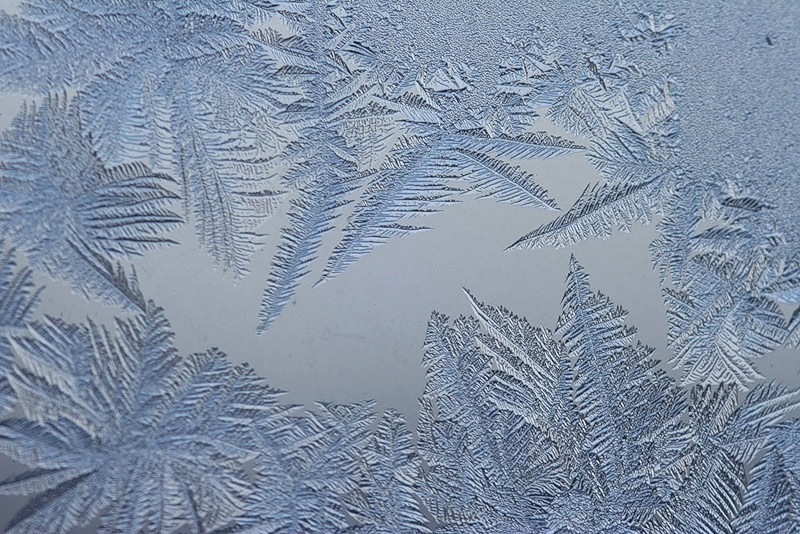 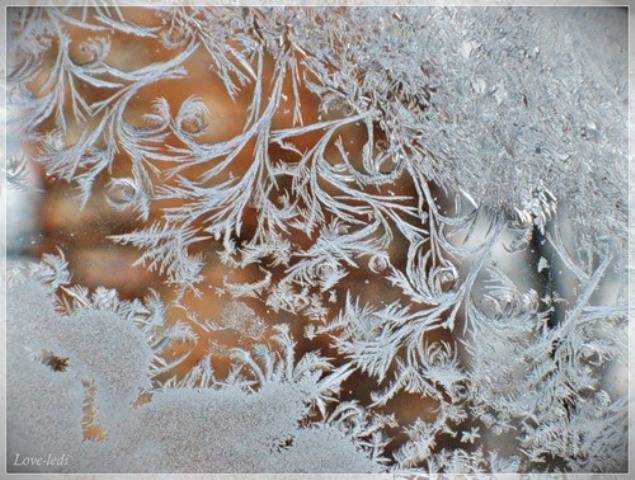 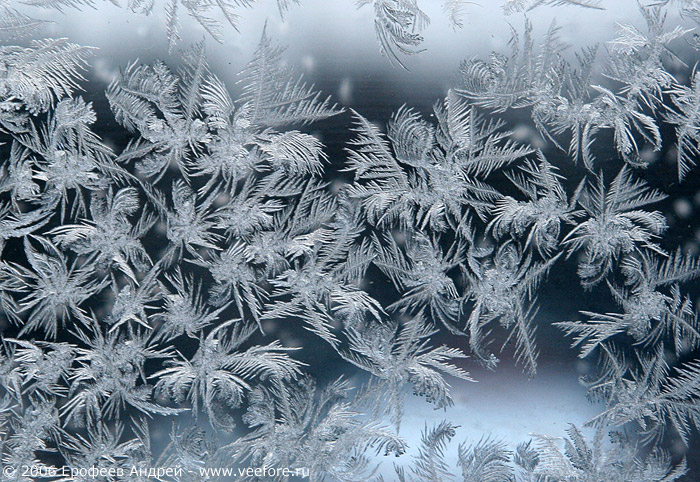